TRAJECTORY BASED OPERATIONS MILITARY PERSPECTIVES   (CHALLENGES AND BENEFITS)
TBO SIMPOSIUM
Igor KUREN
Civil-Military ATM coordination senior expert
06 June 2024
Military in TBO
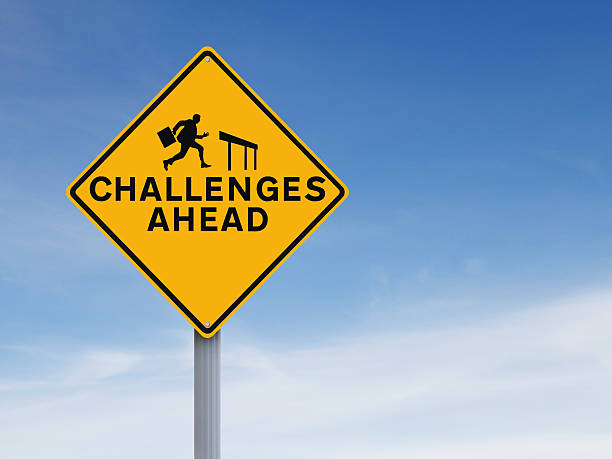 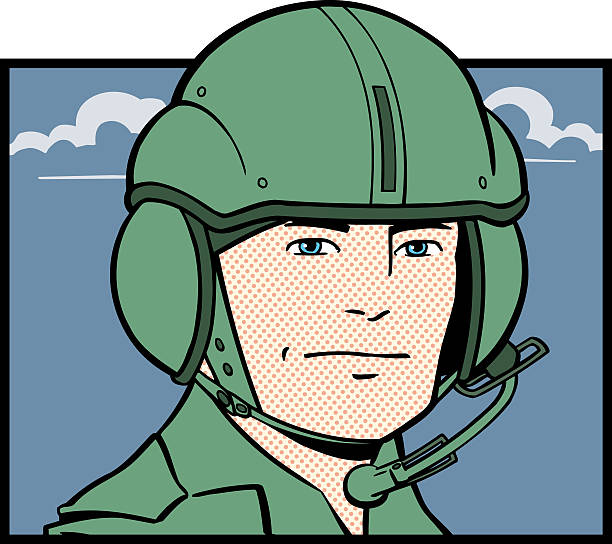 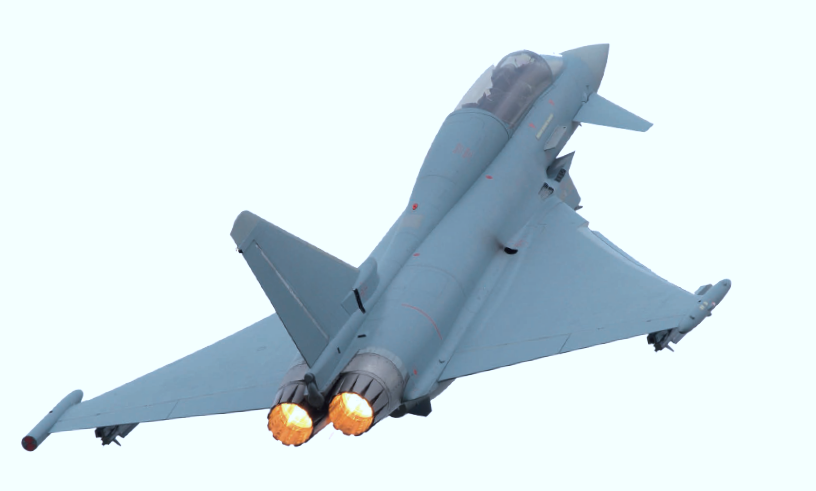 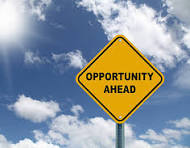 TBO symposium 06.06.2024
2
Who are Military in the European ATM system
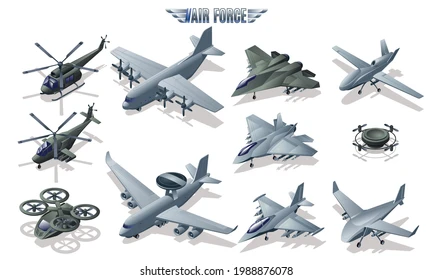 Aircraft Operator










ANS provider
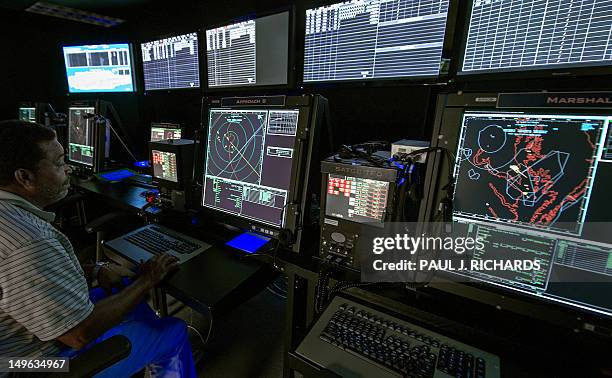 TBO symposium 06.06.2024
3
Who are Military in European ATM system
AIS Data provider









Weather Data provider
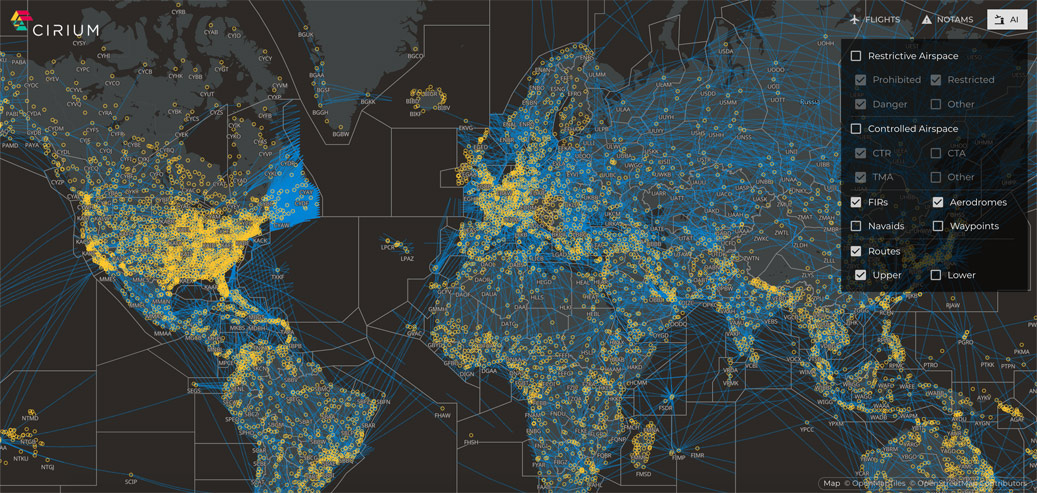 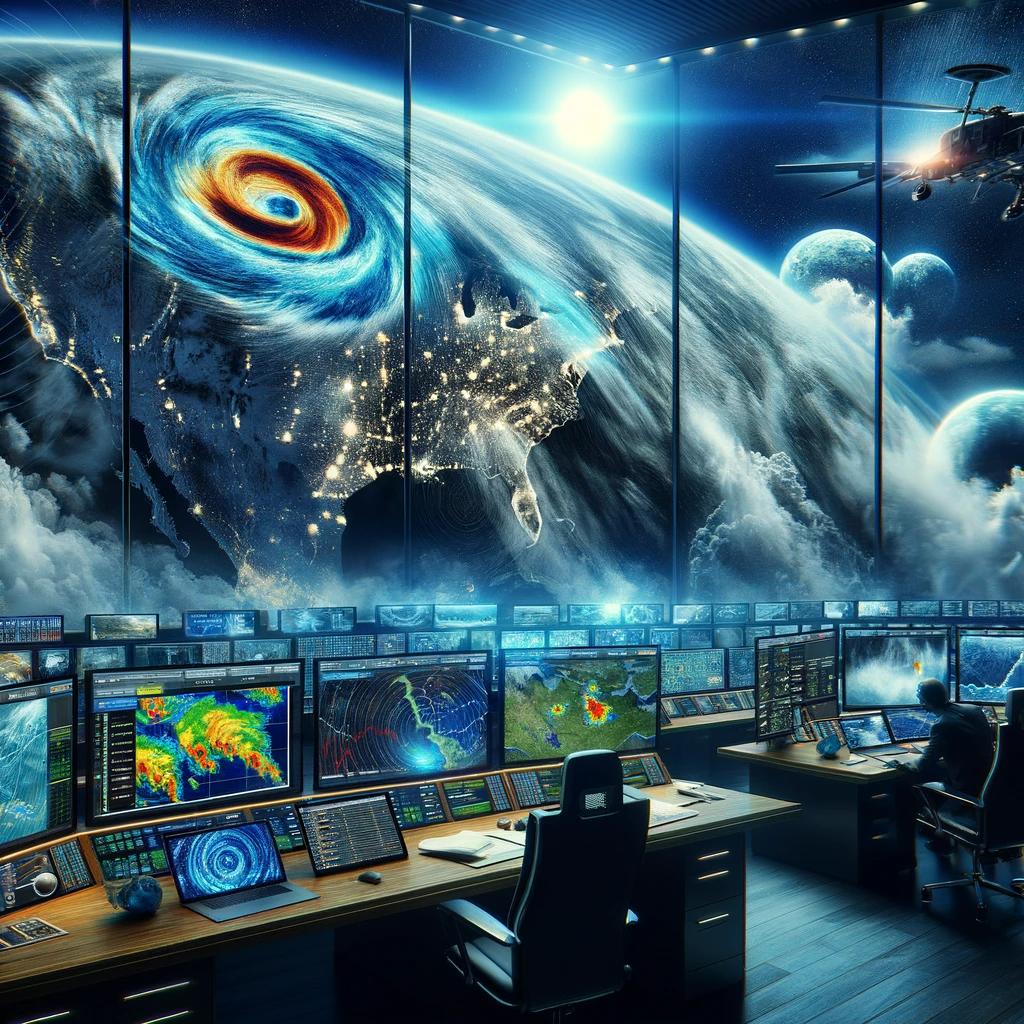 TBO symposium 06.06.2024
4
Who are Military in the European ATM system
CNS/ATM provider
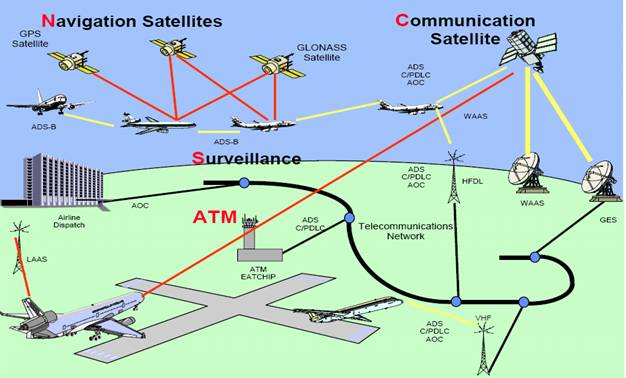 TBO symposium 06.06.2024
5
Future ATM system
6
TBO symposium 06.06.2024
Trajectory Based Operations
TBO symposium 06.06.2024
7
TBO in the context of ICAO GLOBAL ATM CONCEPT
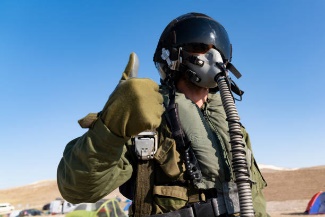 Service Delivery Management ATM-SDM
Airspace User Operations
Airport Operations
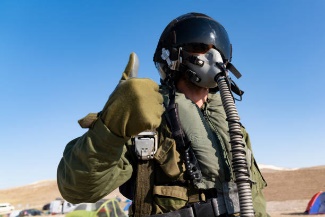 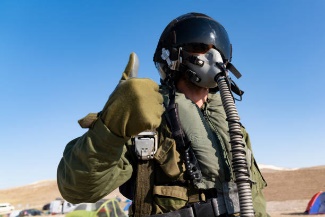 TBO symposium 06.06.2024
8
Trajectory Based Operations in the context of SESAR
TBO symposium 06.06.2024
9
Trajectory Based Operations
Represents ATM operations based on optimised accurate and constantly updated trajectory that represents business and mission intensions.
  
ATM operations enable:

 A fully collaborative environment where each flight trajectory is shared, maintained, and used by all the concerned actors during all phases of flight

More dynamic management of restrictions according to traffic evolution and real needs

Extended Airspace User capabilities to provide preferences and priorities

The timely and seamless exchange of flight trajectory information from take-off to landing

Enables seamless coordination based on enhanced interoperability

Enhanced trajectory downlink capabilities supported by CPDLC and ADS-C

Improves accuracy of the network manager traffic prediction from medium-term planning phase to execution

Better situational awareness

Dynamic CDM from planning to execution phase
10
TBO symposium 06.06.2024
Concepts that apply in TBO
DAC
VPA/DMA
D 
DCB
TBO symposium 06.06.2024
11
4D Trajectory
The 4D trajectory is a set of
 consecutive segments
linking published waypoints 
and/or pseudo waypoints
computed by air or ground tools 
(FOC/WOC system, aircraft systems,
 ground trajectory predictor)
X
to build the lateral transitions 
and the vertical profiles
Y
.
 each point is defined by:
a latitude,
a longitude, 
a flight level/altitude and 
a time
Z
Cruise
Climb
Descent
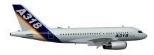 Departure
Approach
De-brief
Take-Off 
Roll
Taxi-Out
Landing
Roll
Taxi-In
Flight
Planning
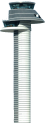 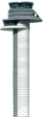 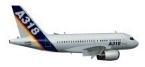 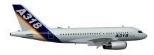 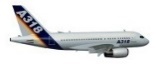 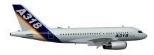 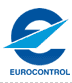 12
TBO symposium 06.06.2024
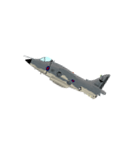 TBO Business Trajectory VS Mission Trajectory
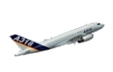 Driven by National Defence and security policies and international commitments
Driven by business needs
Flies in accordance with ICAO rules
Flies in accordance with National rules and /or ICAO rules when required
Equipped with ATM cooperative on-board
avionics and sensors
Shares ATM related flight data only  through iOAT FPL mechanism
Shares flight related data through FF-ICE
Shares accurate flight performance data
Equipped with ATM non cooperative on-board avionics and sensors
Provides air to ground trajectory data exchange via CPDLS and ADS-C
Flies MMS trajectory according to the mission objectives
Provides limited downlinked capabilities for ATM purpose
Flies FMS trajectory according to airline policy (Cost Index)
Flies the most efficient route to ensure mission effectiveness
Flies the most cost-efficient route
TBO symposium 06.06.2024
13
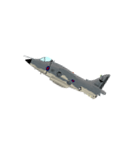 TBO Business Trajectory VS Mission Trajectory
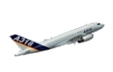 Depends on:
Aircraft availability 
Mission type
Airspace availability (RSA type)
ANS provisions + Tactical control 
Geographical scope of the mission
Weather

Relies on:
Efficient collaborative planning
Mission support services (DPC, AAR)
Most up-to-date Aeronautical and METEO data
SWIM interface
Depends on:
Passengers' availability
Airports throughput 
Airspace availability (FRA)
ANS provisions 
ATC capacity
Weather 

Relies on:
Efficient collaborative planning
Seamless ANS provisions
Most up-to-date Aeronautical and METEO data
SWIM technical profiles
TBO symposium 06.06.2024
14
Challenges for Military in TBO
Operational 

Provision of the harmonised and ICAO compliant aeronautical information across ATM domains to ensure consistency in the European Aeronautical Data base.

Implementation of new airspace design principles and advanced management of airspace
 
Participation in collaborative planning

Participation in CDM in planning and execution phase

Compliance with TBO requirements for trajectory management

Adherence to trajectory lifecycle through trajectory development sharing and execution 

Adherence to ground agreed trajectory in execution phase

Participation in constraint management
TBO symposium 06.06.2024
15
Challenges for Military in TBO
Information sharing

Sharing of trajectory accurate ATM related data in planning and execution phase through interoperable systems and interfaces

Development of the system support functionalities facilitating trajectory development sharing and management 

Implementation of FF-ICE  for military operating as GAT
TBO symposium 06.06.2024
16
Challenges for Military in TBO
Technical 

Compliance with a set of ATM/CNS requirements such as:
Air-ground voice channel spacing,
Controller-pilot data link communications and trajectory management,
Advanced navigation, comprising Performance Based Navigation applications and functionalities,
Mode S and ADS-B surveillance, 
Airborne collision avoidance system and airport connectivity.

 Connection of military systems with SWIM technical infrastructure 

Automation of human processes related to CNS/ATM data exchange

Close collaboration with ground and airborne industry
TBO symposium 06.06.2024
17
TBO Benefits and Opportunities for Military
ICAO compliant and harmonised aeronautical data base for civil and military use in Europe 
Increased flexibility in planning and execution phases by sharing military ATM demand in the form of trajectory
Enhanced civil-military ATM collaboration/cooperation/coordination in planning and execution phases
Flexible access on demand to available airspace resource through trajectory exchanges 
Request of the most efficient flight levels leading to fuel saving for military flight operations
Improved use of available airspace resource through advanced airspace management
Improved military mission effectiveness and ATM network performance
Military in CDM process for optimisation purpose and manifesting their priority  
New airspace design principles facilitating military flight operations through flexible and dynamic configuration and allocation of volume of airspace needed for military training
Use of ICAO compliant harmonised iOAT FPL mechanism enables:
Centralised processing and distribution of MT data 
Semantic interoperability
Consistency of Mission Trajectory data across ATM actors concerned
Increased awareness on military ATM demand leading to improved capacity 
Improved cross-border/cross FIR/UIR military flight operations
Increased civil-military and military-military interoperability
TBO symposium 06.06.2024
18
TBO Opportunities for Military
Opportunity to retrofit aircraft equipment or develop new system functionalities facilitating military integration into TBO environment
Opportunities to define and implement dual use technical solutions hence enabling the reutilisation of available military capabilities and reducing technical constraints
Development of interoperable solutions facilitating military integration into civil CNS/ATM infrastructure 
Opportunities to influence development of technical standards  to consider military specific requirements
Opportunity to eliminate  procurement and certification mismatches
Opportunity to enhance AD flight monitoring capabilities through the ground exchange trajectory information with ATCU (EPP extended projected profile) to close the gap between ground and flight trajectories.
TBO symposium 06.06.2024
19
Conclusions
TBO is a new challenge for  interoperability and civil/military ATM co-ordination
From trajectory perspectives it is not a new way to fulfil  military mission objectives, but a new way to:
Deliver military ATM demand through ATM services
Describe trajectory with flight data that is richer than today’s flight plan
Integrate military IFR flights into the ATM network operations
Share trajectory information in the planning and execution phases
Collaborate with ATM network through trajectory lifecycle
Provide mission support services
TBO symposium 06.06.2024
20
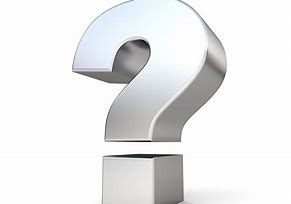 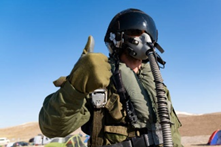 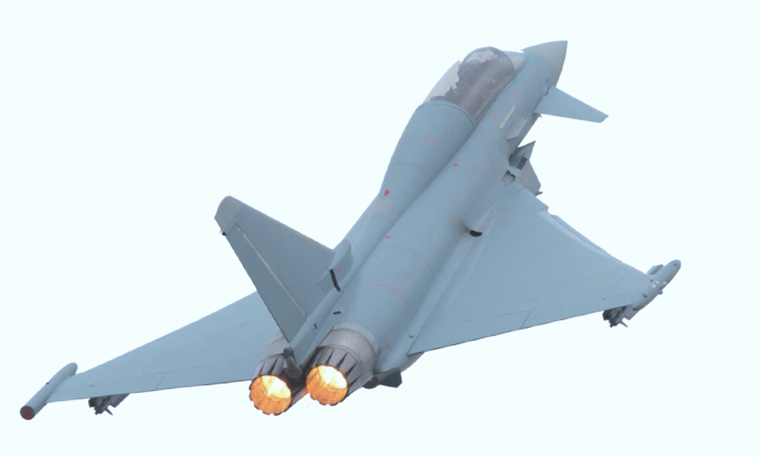 TBO symposium 06.06.2024
21